4	Hoe begrijp en begeleid ik kinderen in de bovenbouw?
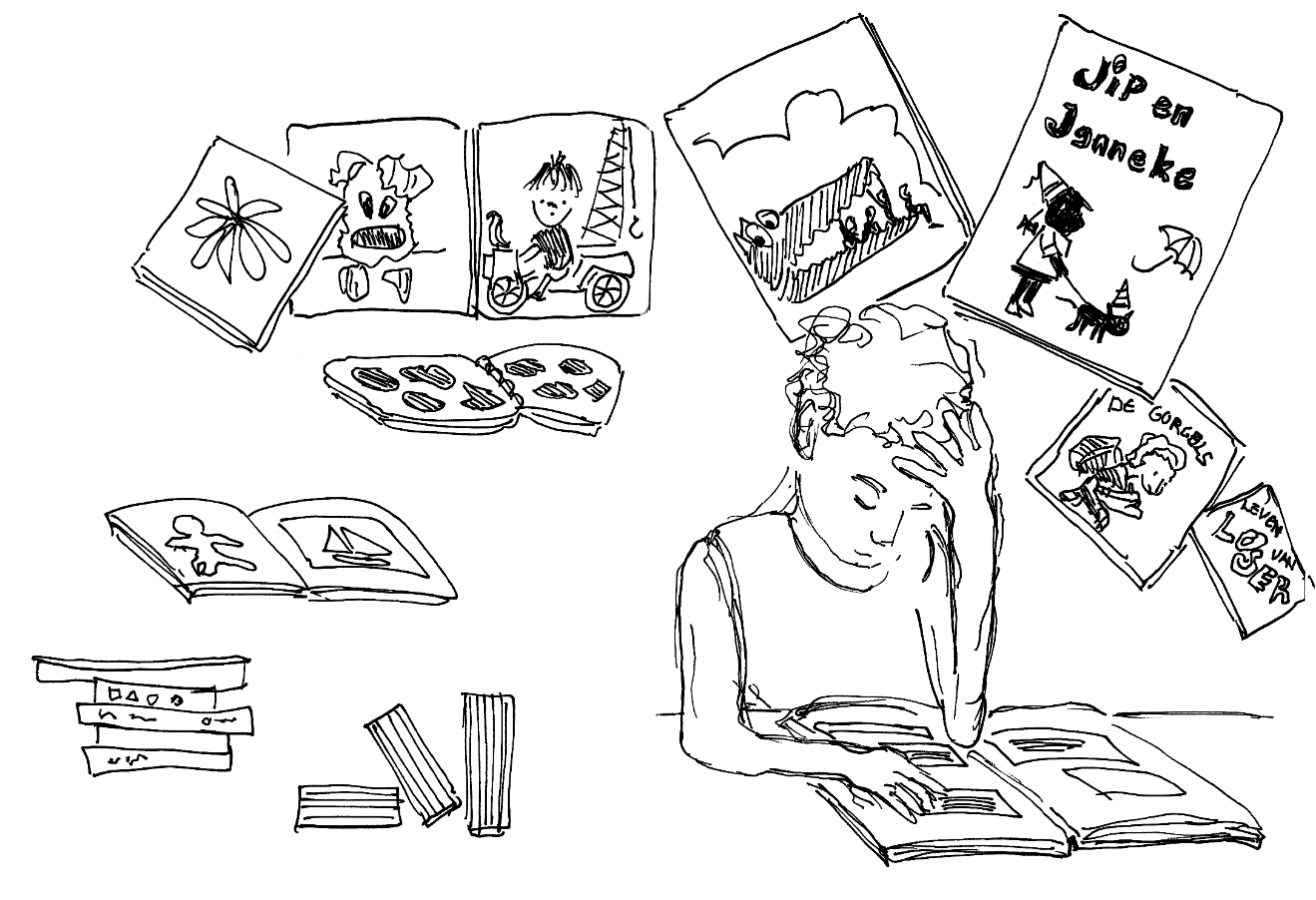 Overzicht presentatie
Wat karakteriseert het kind in de bovenbouw?
Welke theorie helpt je om leerprocessen te begrijpen?
Wat zijn belangrijke thema’s om het leren op te richten?
Wat speelt een rol bij de overgang naar het voortgezet onderwijs?
Wat karakteriseert het kind in de bovenbouw?
Fysiek-motorisch 
Sociaal-emotioneel 
Cognitief
Ontwikkeling in de bovenbouw
Welke theorie helpt je om leerprocessen te begrijpen?
Zin in school – competentie, autonomie en relatie
Cognitieve vaardigheden – taxonomie van Bloom
Intelligentie en hersenontwikkeling
Onderwijsstijl en leerstijl
Metacognitie
Theorie: Cognitieve vaardigheden
Taxonomie van Bloom:
Herinneren/onthouden
Begrijpen
Toepassen
Analyseren/synthetiseren
Evalueren
Creëren
Theorie: Onderwijsstijl en leerstijl – leercyclus van Kolb
Wat zijn belangrijke thema’s om het leren op te richten?
Kennisgebieden
21e-eeuwse vaardigheden
Leren voor het leven
Wat speelt een rol bij de overgang naar het vo?
Overgang naar de puberteit
Voortgezet onderwijs en tienerscholen
Over de grenzen kijken
Reflectievraag
Wat is volgens jou de belangrijkste opgave voor de basisschool? Wat moeten kinderen leren en waar moet de meeste tijd aan besteed worden?